《34歳以下のハローワークに求職登録のある方対象》
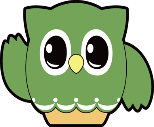 ハローワークプラザ成増　就職支援セミナー
ワークシートで自己分析
あなたの「強み」と「価値観」は？
令和７年１月９日（木）
１３：３０～１６：００（受付開始１３：１５）
日時
定員12名（要予約）
受講料無料
ハローワークプラザ成増
東京都板橋区成増３－１３－１ 　アリエス２階
場所
●ワークシートを使ってこれまでの印象に残った出来事を振り
　返ります。
●参加者との対話を通じて、自分の強みや大切にしたい価値観
　を発見し自己理解に役立てます。
　（当セミナーは参加型セミナーです）
内容
講師
射水　和香子　
（「きゃりあるき」代表）
以下　全てに該当する方
●「ハローワークプラザ成増」または「ハローワーク」に
　求職登録している34歳以下の方
●就職活動中の方
●当ガイダンスを初めて受ける方
対象
「成増駅」徒歩３分
「地下鉄成増駅」徒歩５分
お申込み：ハローワークプラザ成増
　　　　　電話03-5968-8609
　　　      平日 9：00～17：00　（土日祝休み）

＊受付時、氏名・年齢・求職番号をお伺いいたし
　ますのでご用意願います

＊当日参加できない場合は、必ずご連絡をください
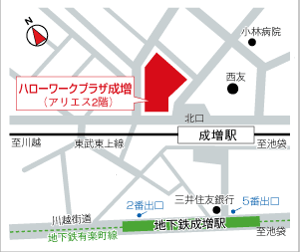 当日お持ちいただくもの
・筆記用具
・雇用保険受給者の方は「雇用保険受給資格者証」
　（求職活動実績となります）
（専用の駐車場・駐輪場はございませんので有料の駐車場・駐輪場をご利用ください）